May 26, 2010
Long-term unemployment: causes, consequences and solutions
EPI Forum
Heidi Shierholz
Economist, Economic Policy Institute
The gap in the labor market
Jobs needed to keep up with population growth
2.9 million
10.7 million
7.8 million
Source: Author’s analysis of BLS data.
Unemployment far outpacing job openings
April 2010: 15.3 million
March 2010: 2.7 million
Number of job openings
Source: EPI analysis of CPS and JOLTS data.
5.6 Job seekers per job opening
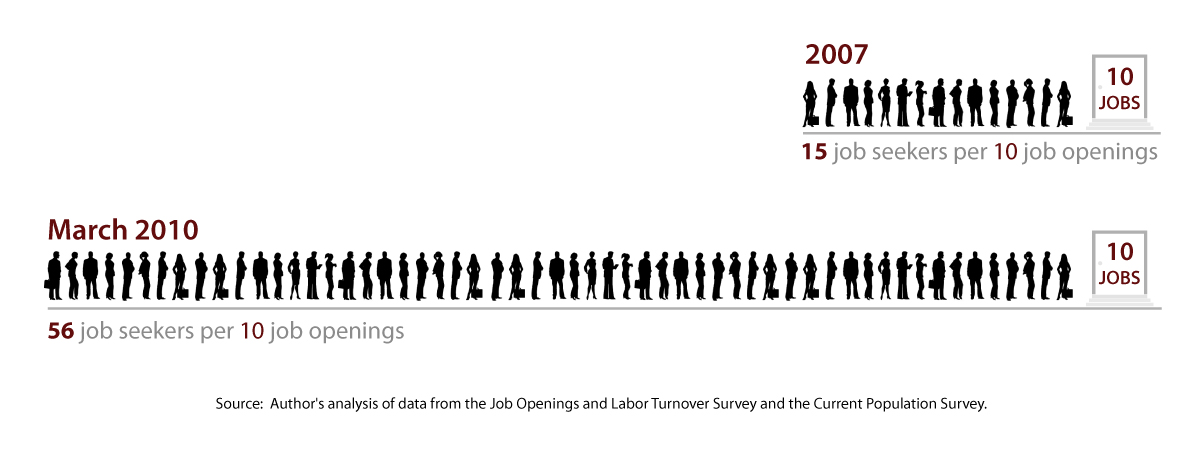 Share of unemployed who have been jobless for over six months
Source: Bureau of Labor Statistics
Current UI Benefits
Regular benefits:  Maximum of 26 weeks
 Plus emergency benefits: Up to 73 additional
  weeks, (depending on the unemployment rate
  in your state)
 Note: Under current law, emergency benefits
  begin to phase out next week.
Share of unemployed receiving UI
68.0%
33.6%
Recipients in regular UI programs
Source: EPI analysis of ETA data.
What’s at stake
Source: ETA.
Number of Claimants Impacted by Delay in Extending EUC & EB
For more information
Heidi Shierholz
hshierholz@epi.org
202.533.2560
Economic Policy Institute
1333 H Street, NW
Suite 300, East Tower
Washington, DC 20005-4707 
202.775.8810
www.epi.org